MNOŽINY
Co je to množina?
Množina je soubor prvků a je svými prvky plně	určena;
Množinu s prvky a, b, c značíme: {a, b, c}
Důležité je, že u každého prvku univerza jsme jednoznačně schopni určit, zda do množiny patří, nebo nepatří.
Prvkem množiny může být opět množina
Množina nemusí mít žádné prvky (značíme ᴓ).
Množiny jsou identické, právě když mají stejné prvky.
Množinové operace (vytvářejí z množin nové množiny)
Sjednocení: A  B = {x | x  A nebo x  B}
{a, b, c}  {a, d} = {a, b, c, d}
{sudá čísla}  {lichá čísla} = {přirozená čísla}
UiI Ai = {x | x  Ai pro nějaké i  I}
Množinové operace (vytvářejí z množin nové množiny)
Průnik: A  B = {x | x  A a x  B}
{a, b, c}  {a, d} = {a}
{sudá čísla}  {lichá čísla} = ᴓ 
iI Ai = {x | x  Ai pro každé i  I}
Vztahy mezi množinami
Množina A je podmnožinou množiny B, značíme A  B, právě když každý prvek A je také prvkem B.
Množina A je vlastní podmnožinou množiny B, značíme A  B, právě když každý prvek A je také prvkem B a ne naopak.
{a}  {a}  {a, b}  {{a, b}} 
Platí: A  B, právě když A  B a A  B
Platí: 
A  B, právě když A  B = B
A  B, právě když A  B = A
Další množinové operace
Rozdíl: A \ B = {x | x  A a x  B}
Kartézský součin: A  B = {a,b | aA, bB},
kde a,b je uspořádaná dvojice (záleží na pořadí)
 		Platí: a,b = c,d právě když a = c, b = d
 		Ale: a,b  b,a, ačkoliv {a,b} = {b,a} !!!
Zobecnění: A  …  A množina n-tic prvků z A, značíme také An
Další množinové operace
Potenční množina: 2A = {B | B  A}, značíme také P(A)
2{a,b} = {, {a}, {b}, {a,b}}
2{a,b,c} = {, {a}, {b}, {c}, {a,b}, {a,c}, {b,c}, {a,b,c}}
	Je-li |A| počet prvků (kardinalita) množiny A, pak 2A má 2|A| prvků (proto takové značení)
Relace
Relace mezi množinami A, B je podmnožina Kartézského součinu A  B.
Kartézský součin A  B je množina všech  uspořádaných dvojic a, b, kde aA, bB
(Binární) relace R2 na množině M je podmnožina Kartézského součinu M  M: R2  M  M
n-ární relace Rn na množině M: Rn  M ... M
 								      n krát
Funkce (zobrazení)
n-ární funkce f na množině M je speciální zprava jednoznačná (n+1)-ární relace f  M ... M:
Úplná funkce: ke každé n-tici prvků aM...M existuje nanejvýš právě prvek bM.		
Parciální funkce: ke každé n-tici prvků aM...M existuje nanejvýš jeden prvek bM.		
Značíme f: M ... M  M, místo f(a,b) píšeme f(a)=b.
Množinu M ... M nazýváme definiční obor (doména) funkce f, množinu M pak obor hodnot (range).
Surjekce, injekce, bijekce
Zobrazení f : A  B je surjekce (zobrazení A na B), jestliže k libovolnému b  B existuje a  A takový, že f(a)=b.
Zobrazení f : A  B je injekce (prosté zobrazení A do B), jestliže pro všechna aA, bA taková, že a  b platí, že f(a)  f(b). 
Zobrazení f : A  B je bijekce (prosté zobrazení A na B), jestliže f je surjekce a injekce.
Mohutnost množin
Příklad:
	surjekce	          injekce		bijekce
	{1 2 3 4 5}   	{2 3 4 }		{1 2 3 4 5} 


	

       { 2 3 4 }		{1 2 3 4 5}	            {1 2 3 4 5} 
Existuje-li mezi množinami A, B bijekce, pak říkáme, že mají stejnou mohutnost (kardinalitu)
U konečných množin je to totéž, jako stejný počet prvků
Mohutnost, spočetné množiny
Mohutnost A značíme |A|.
|A| = |B| právě když existuje bijekce f: A  B
|A|  |B| právě když existuje injekce f: A  B
Mohutnost, spočetné množiny
Množina A, která má stejnou kardinalitu jako množina N přirozených čísel, se nazývá spočetná. 
Příklad: množina sudých přirozených čísel S je spočetná. 
Jeden z paradoxů Cantorovy teorie množin: S  N (vlastní podmnožina) a přitom kardinalita obou množin je stejná: |S| = |N|
Množina celých čísel Z je spočetná: |Z| = |N|
Množina racionálních čísel Q je rovněž spočetná.
Mohutnost, nespočetné množiny
Existují však nespočetné množiny: nejmenší z nich je množina reálných čísel R
Již v intervalu 0,1 je reálných čísel „více než“ je všech přirozených
Cantorův diagonální důkaz: Kdyby bylo v tomto intervalu čísel R  spočetně mnoho, pak by šly uspořádat do posloupnosti první (1.), druhé (2.), třetí (3.),…, a každé z nich je tvaru 0,in1in2in3…, kde in1in2in3… je desetinný rozvoj n-tého čísla
Nyní v každé z posloupností desetinných míst in1in2in3… přičteme vždy 1 k číslu na diagonále, tj. u prvního čísla k prvnímu desetinnému číslu, u druhého k druhému desetinnému číslu, atd. Dostaneme číslo, které v původní uspořádané posloupnosti nebylo: 
0,i11+1 i22+1 i33+1 i44+1 i55+1 …
Cantorův diagonální důkaz nespočetnosti reálných čísel v intervalu 0,1.
1	2	3	4	5	6	7
1	  i11	i12	i13	 i14	 i15	 i16	 i17
2	  i21	i22	 i23	 i24	 i25	 i26	 i27
3	  i31	i32	 i33	 i34	 i35	 i36	 i37
4	  i41	i42	 i43	 i44	 i45	 i46	 i47
5	  i51	i52	 i53	 i54	 i55	 i56	 i57
….
Nové číslo, které v tabulce není: 
0,i11+1 i22+1 i33+1 i44+1 i55+1 …
Hypotéza kontinua
Mohutnost spočetných množin někdy značíme symbolem ℵ        
ℵ  (alef) je písmeno (A) hebrejské abecedy  
Mohutnost množiny reálných čísel (kontinuum) někdy značíme ℵ 1
Určitě platí ℵ1 = 2 ℵ 0
Otázkou je, zda mohou existovat množiny, jejichž mohutnost je mezi ℵ0 a ℵ 1
Hypotéza kontinua, další formulace
Neexistuje nekonečná podmnožina reálné přímky, kterou by nešlo jednoznačně zobrazit buď na celou přímku, nebo na množinu přirozených čísel.
Mohutnost množiny reálných čísel je nejmenší nespočetná mohutnost.
2 ℵ 0 = ℵ 1
Hypotéza kontinua
Poprvé formuloval Georg Cantor v dopise ze dne 5.11.1882
V jiném dopise píše, že doufá, že se mu důkaz podaří uskutečnit během 14ti dnů.
Problém zůstal nevyřešený ještě 80 let.
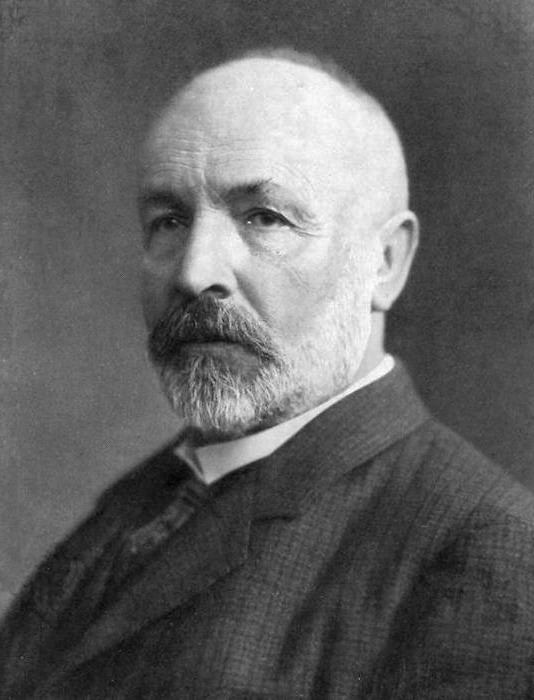 Georg Cantor
*  1845 Petrohrad
†  1918 Halle
Hypotéza kontinua
V roce 1900 zařadil tento problém David Hilbert na první místo mezi 23 dosud neřešenými problémy
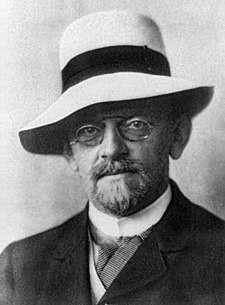 David Hilbert
*  1862 Královec
†  1943 Gotingen
Hypotéza kontinua
V roce 1963 ukázali Paul Cohen a Petr Vopěnka, že hypotéza kontinua je nezávislá na Zernel Frankeovy (tedy běžně přijímané) teorie množin.
Je to tedy příklad tvrzení, o kterém se nemůžeme dovědět, zda je pravdivé, či nepravdivé
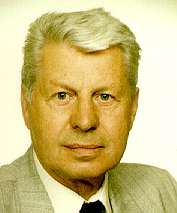 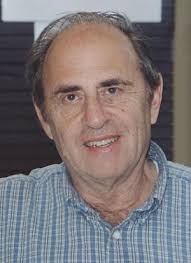 Paul Cohen
*  1934 New Jersey
†  2007 Standford
Petr Vopěnka
*  1935 Praha
†  2015 Praha
1990-1992 ministr školství ČR